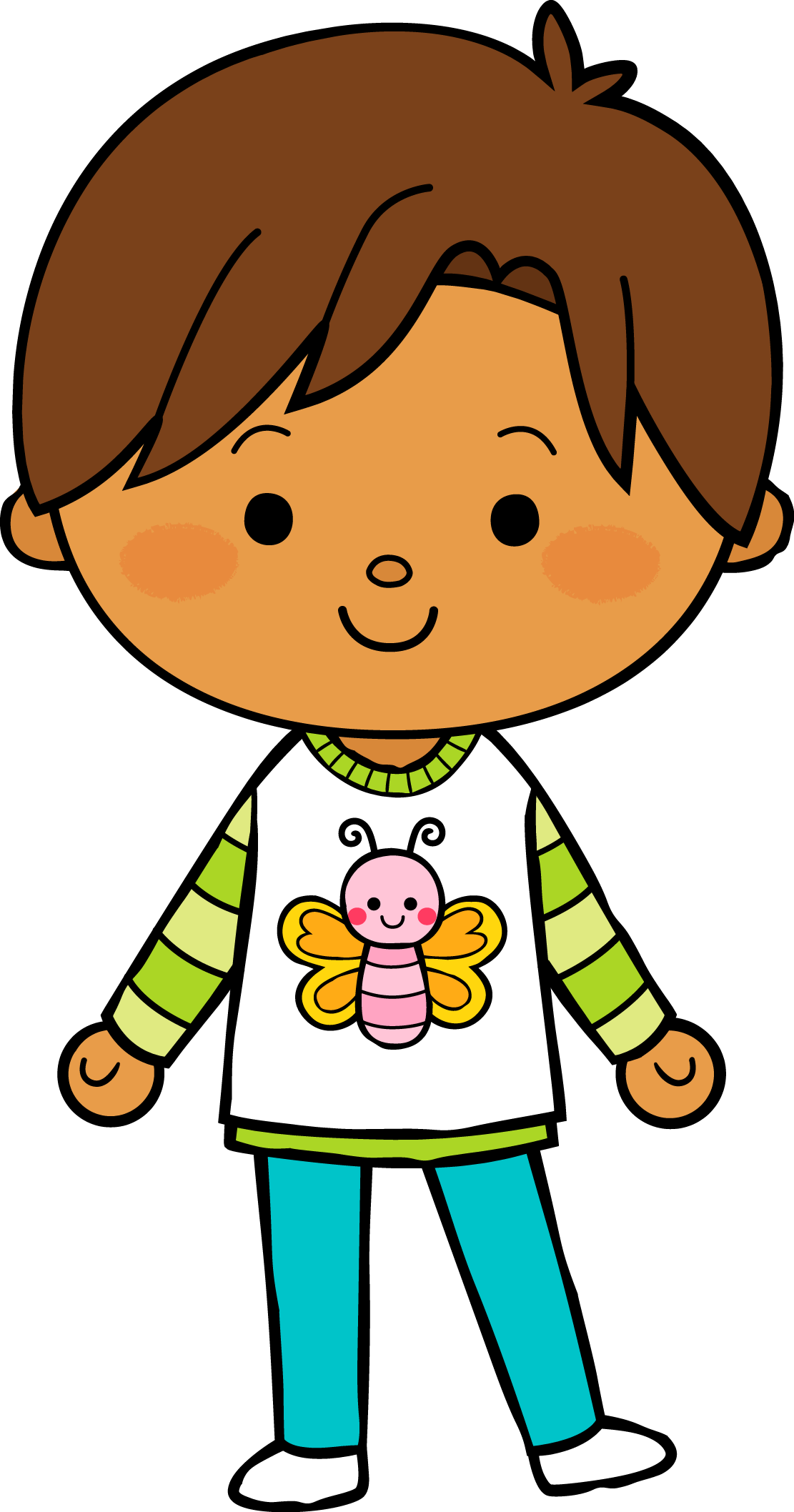 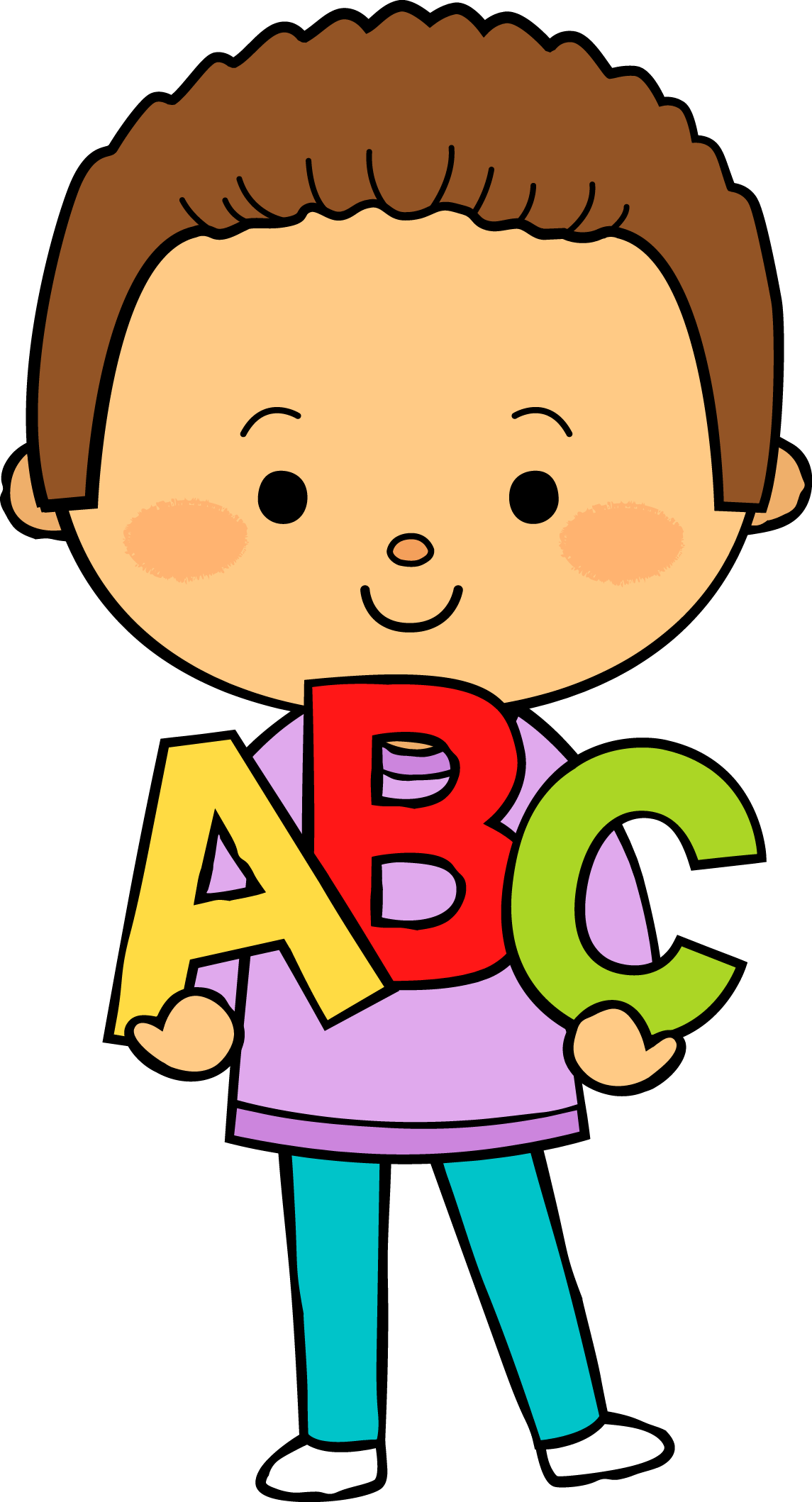 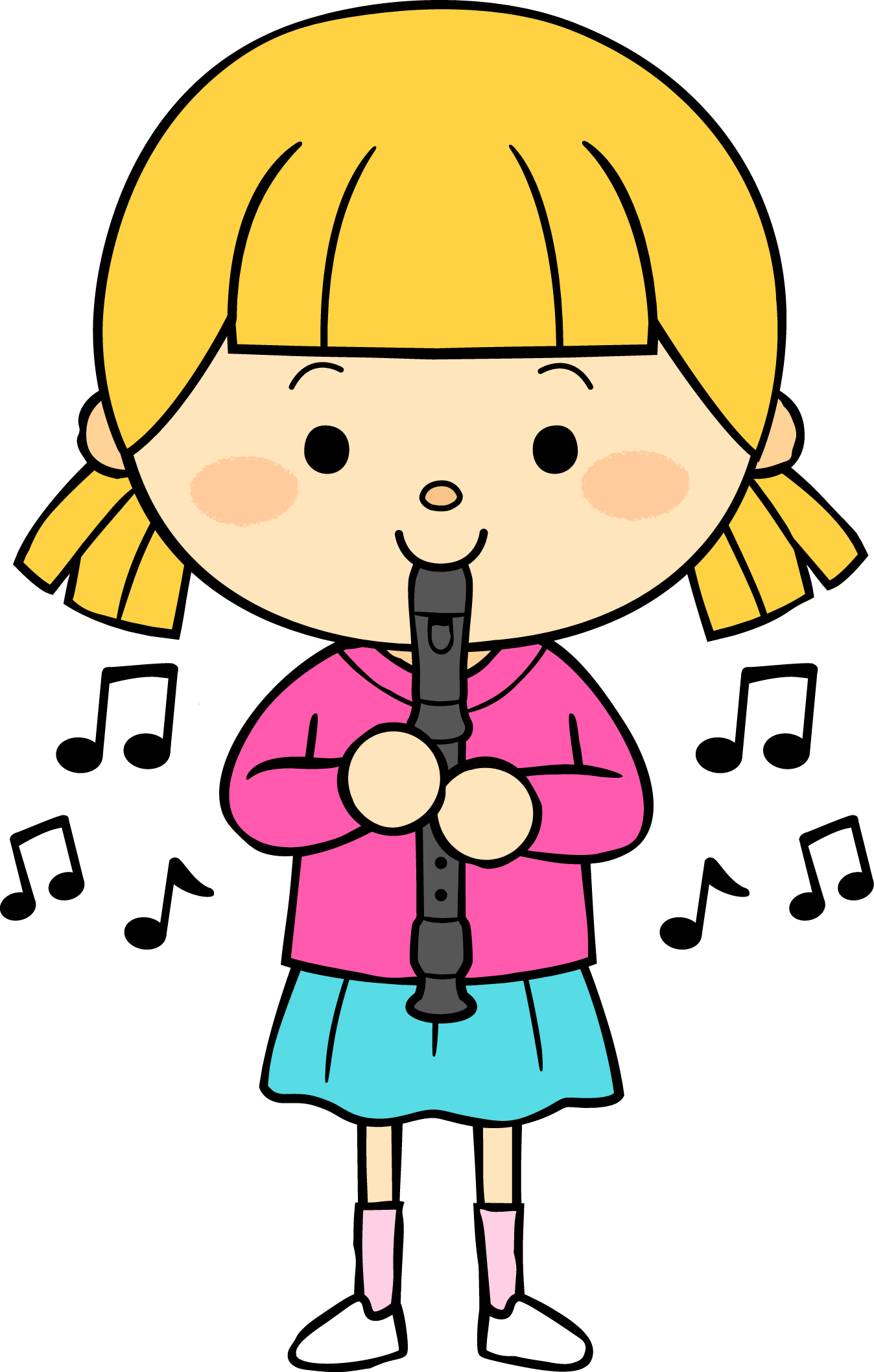 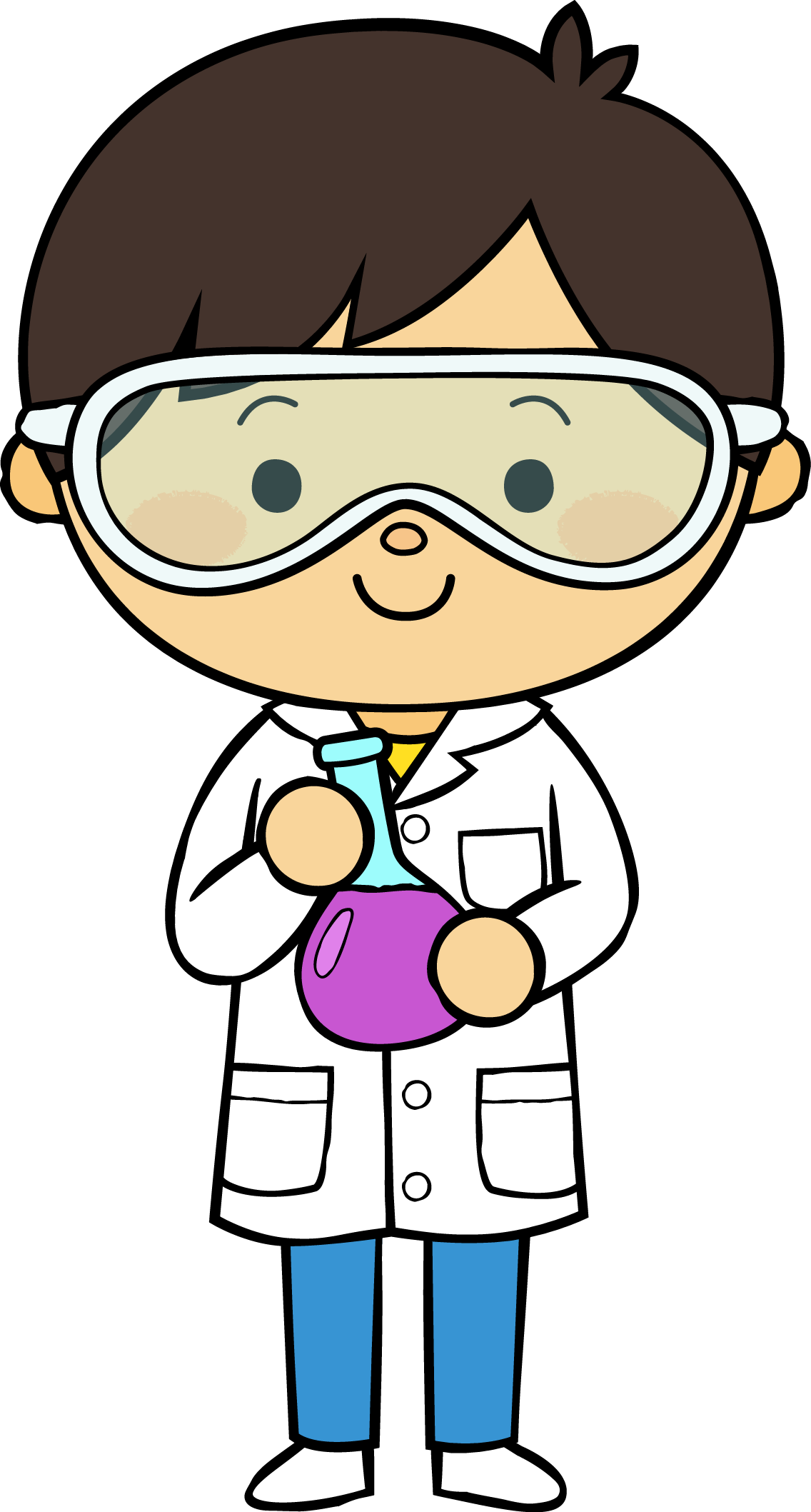 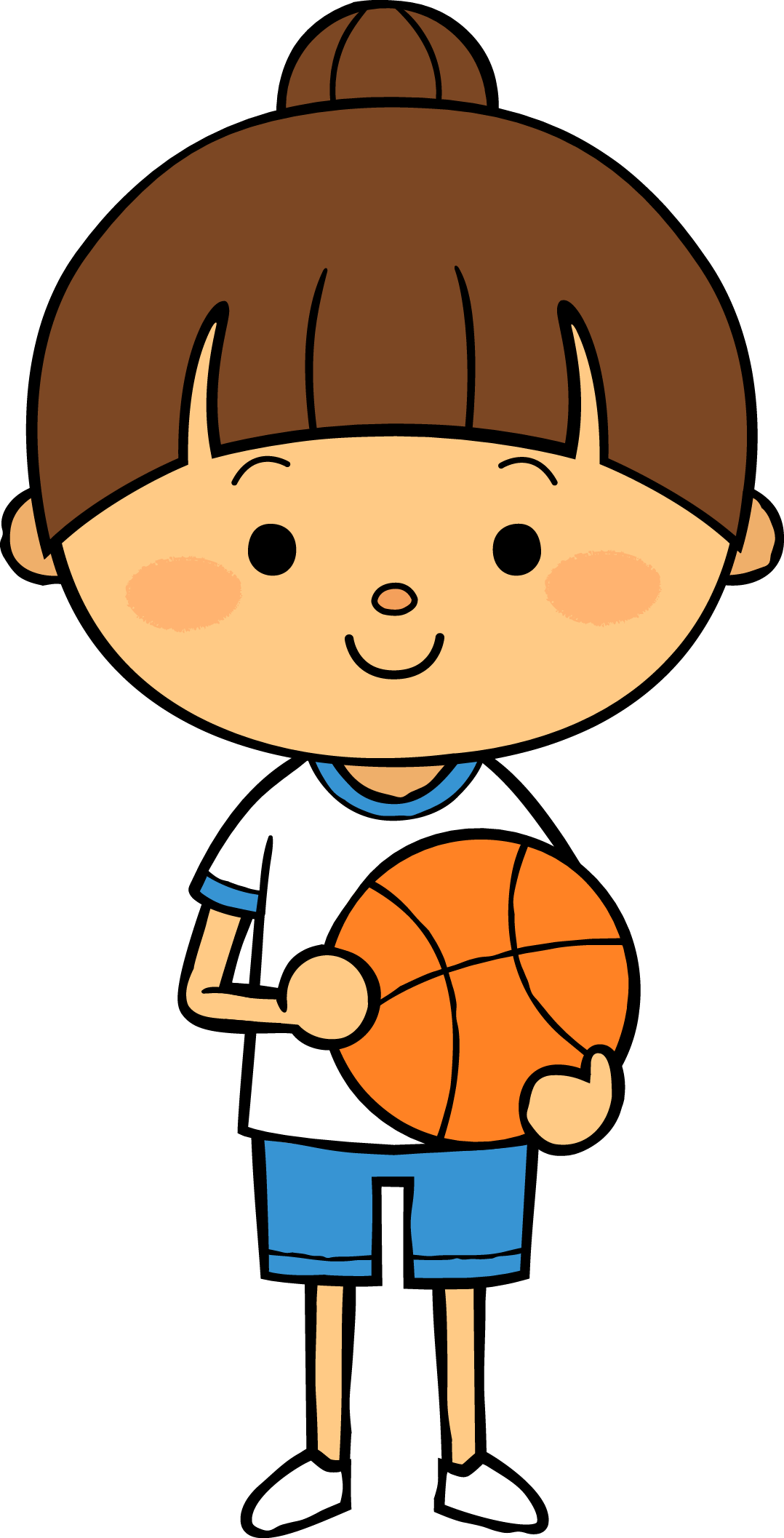 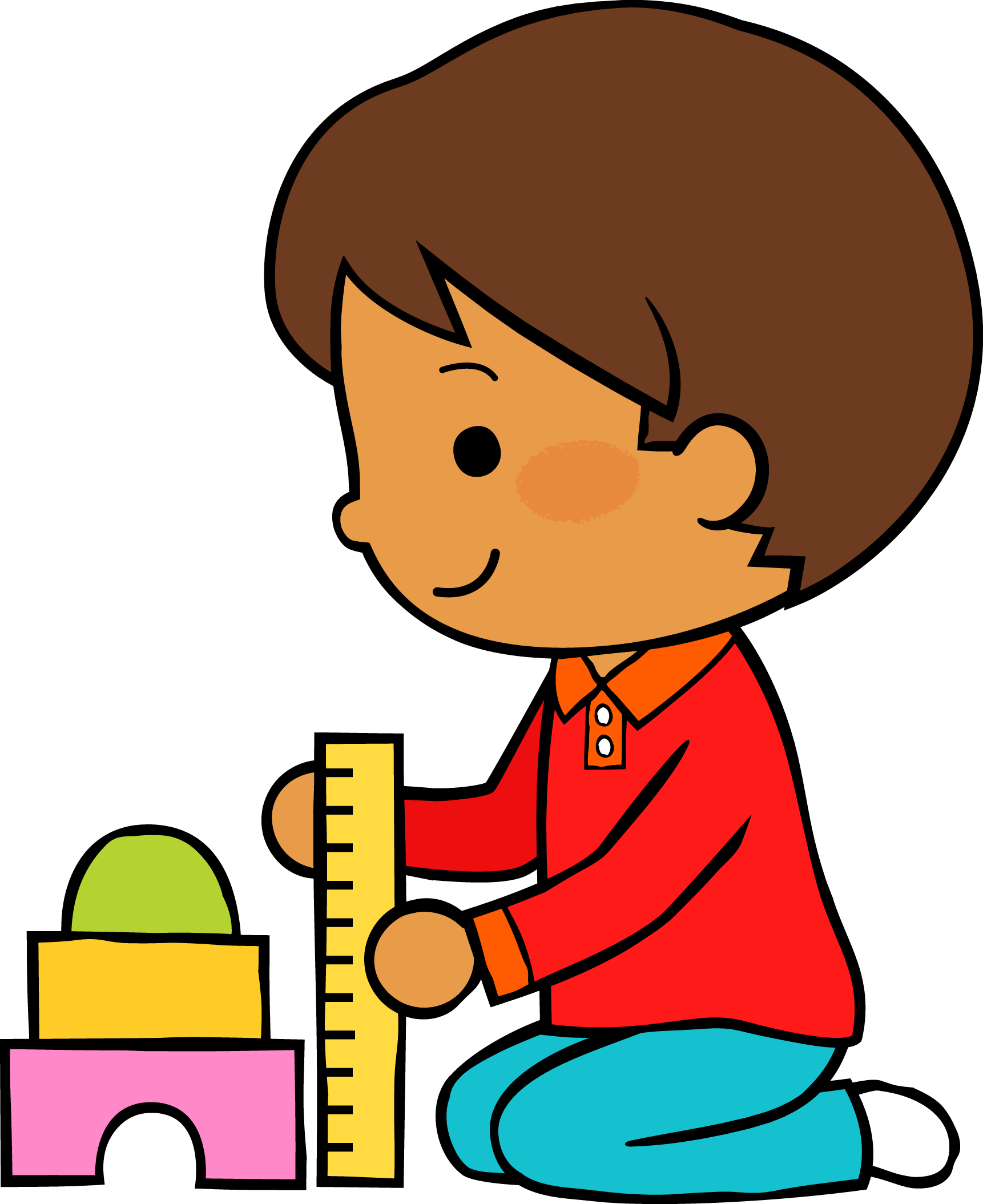 13           05        2021
M
M
J
V
L
Situación de Aprendizaje: Las aves
Autoevaluación
Manifestaciones de los alumnos
Aspectos de la planeación didáctica
Campos de formación y/o áreas de desarrollo personal y social a favorecer
Exploración del mundo natural y social
Pensamiento 
matemático
Lenguaje y
comunicación
Educación 
Física
Educación Socioemocional
Artes
La jornada de trabajo fue:
Exitosa
Buena
Regular
Mala
Observaciones
____Para evitar el proceso de recabar tanta información para los niños se puede utilizar juegos didácticos que ellos puedan manejar a través del control por zoom.
Logro de los aprendizajes esperados 
      Materiales educativos adecuados
       Nivel de complejidad adecuado 
       Organización adecuada
       Tiempo planeado correctamente
       Actividades planeadas conforme a lo planeado
Interés en las actividades
Participación de la manera esperada
Adaptación a la organización establecida
Seguridad y cooperación al realizar las actividades
Todos   Algunos  Pocos   Ninguno
Rescato los conocimientos previos
Identifico y actúa conforme a las necesidades e intereses de los alumnos  
Fomento la participación de todos los alumnos 
Otorgo consignas claras
Intervengo adecuadamente
Fomento la autonomía de los alumnos
Si            No
Logros
Dificultades
Se tiene que fomentar más la autonomía de los alumnos, a pesar de ser en esta modalidad, se puede utilizar las actividades donde se les de el control a los niños, ya cuentan con esa habilidad así que hay que aprender a utilizarla en la planeación.
Se realizó una actividad exitosa donde no solo los niños estaban atentos a la explicación y recorrido virtual sino también los padres de familia, esto los involucra más en el aprendizaje de sus hijos y ayuda a que le tomen más importancia a los trabajos realizados individualmente.